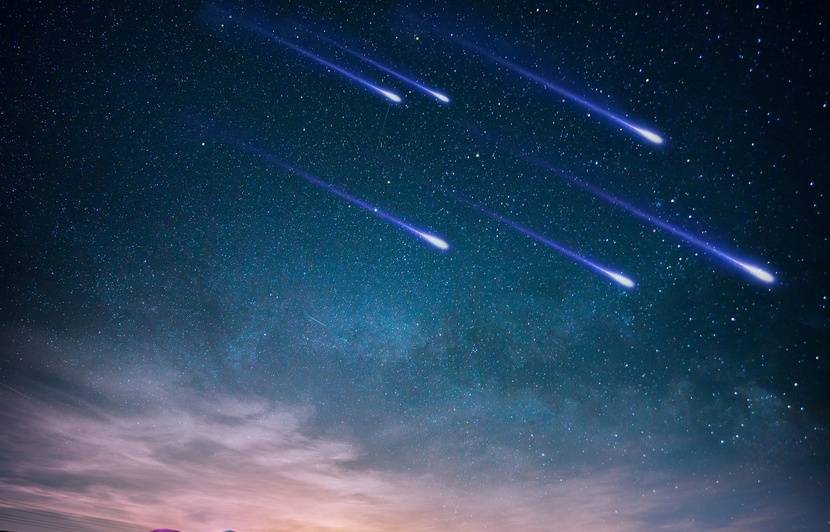 Étoile filante
Aurores boréales